Balancing Heavenly & Earthly CitizenshipMatthew 17:22-27Pastor SamJune 23, 2024
Scripture Reading
Balancing Heavenly & Earthly Citizenship

Matthew 17:22-27
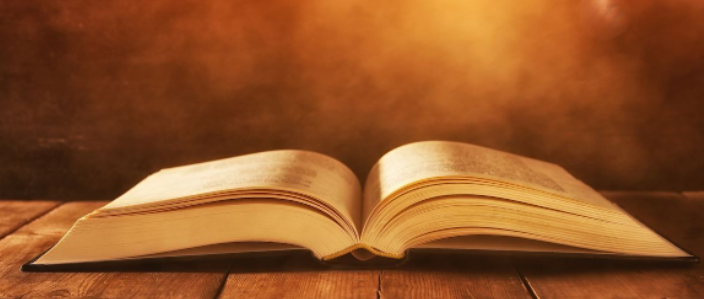 Should Jesus, the Son of God, have to pay the temple tax for the upkeep of the Temple?
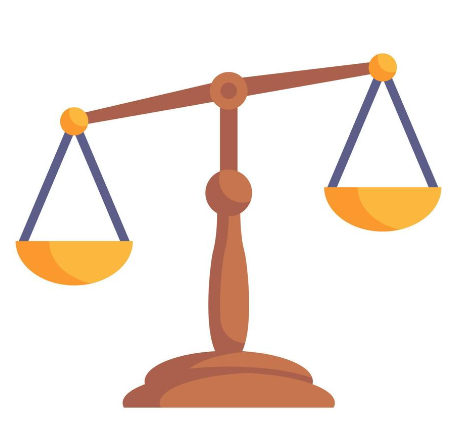 Balancing Citizenship
Earth
Heaven
To God be the glory!